Organization Chart
LYNN BRUMFIELDExecutive Director
PATRICK BROWNBoard President
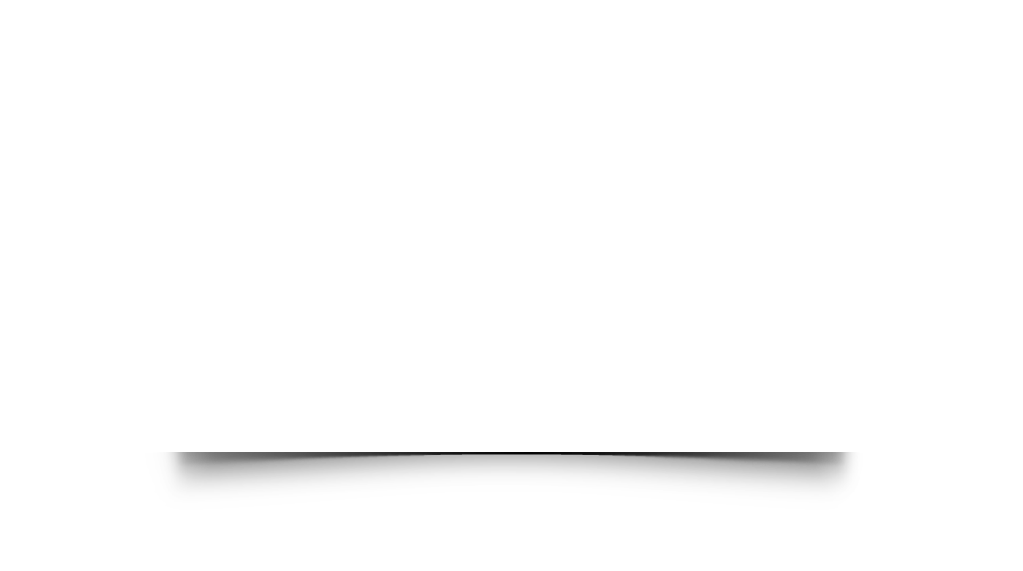 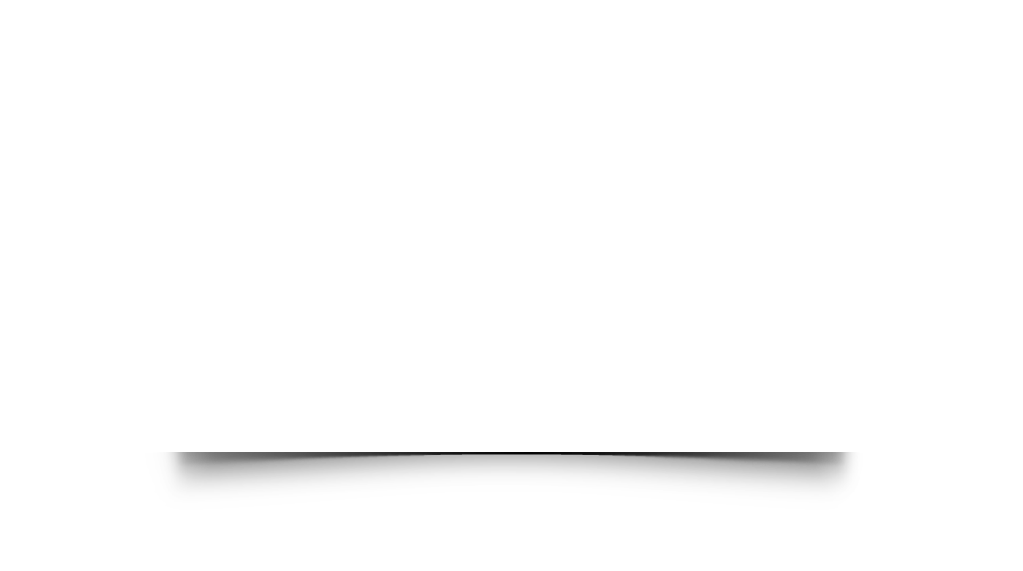 MICHELLE NORTHCUTT,Receptionist
DR. BRETT FERRELL, MDMedical Director
PAT WILLIAMSFinancial Coordinator
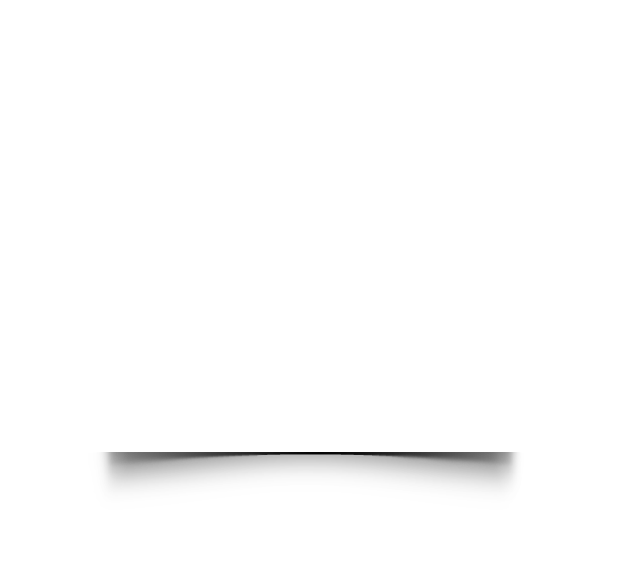 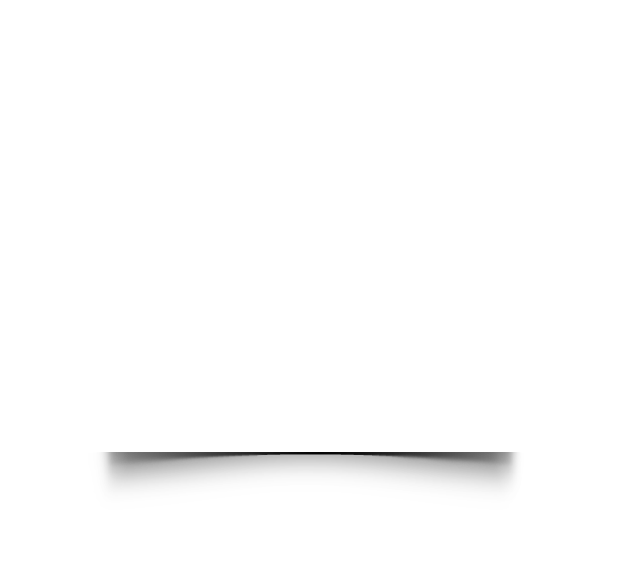 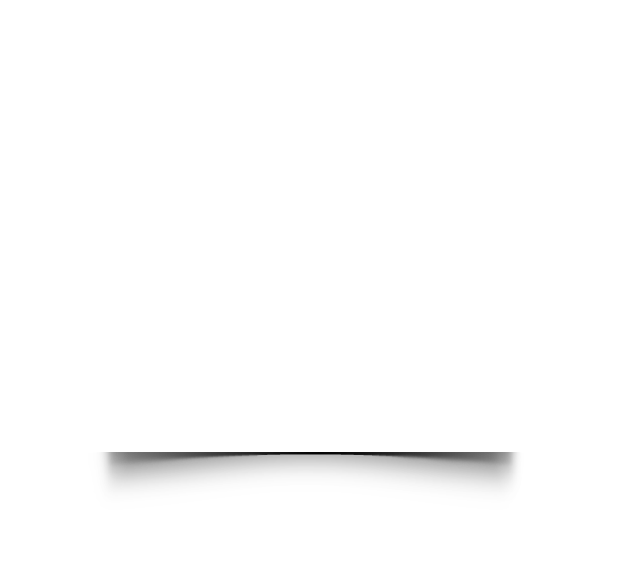 FAITH LEGRONE
Family Nurse Practitioner
LISA LUNDERSTADTLPNHead Nurse
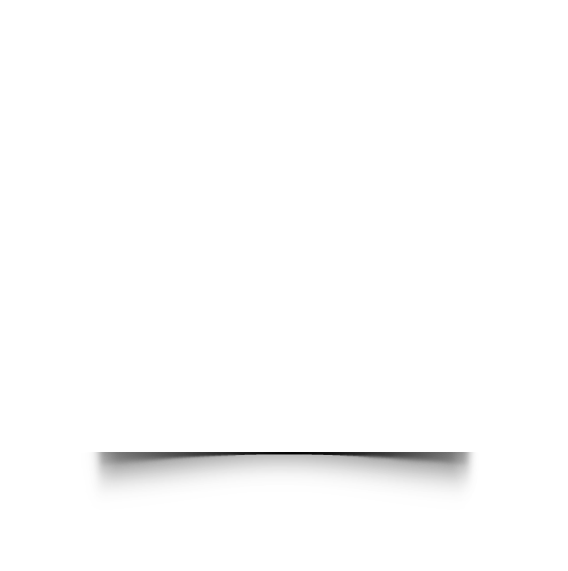 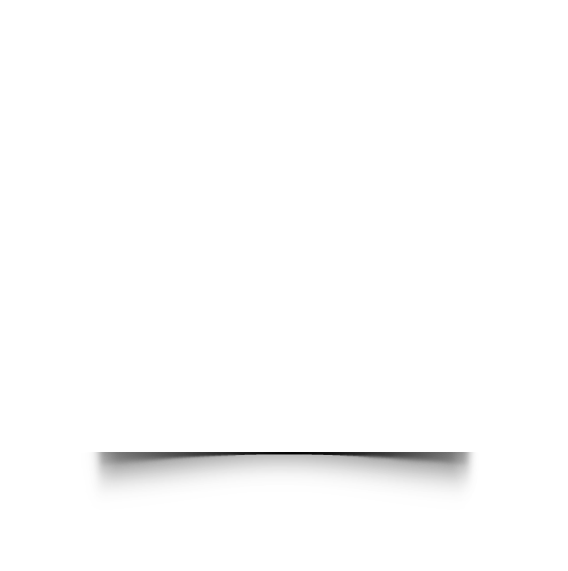 JESSICA RACKLEY,Community Health Worker
SARAH BERRY
Physician’s Assistant (PRN)
REBA WALTERS, RNClinic Nurse (Volunteer)
NANCY WOOD, RN 
Clinic Nurse (Volunteer)
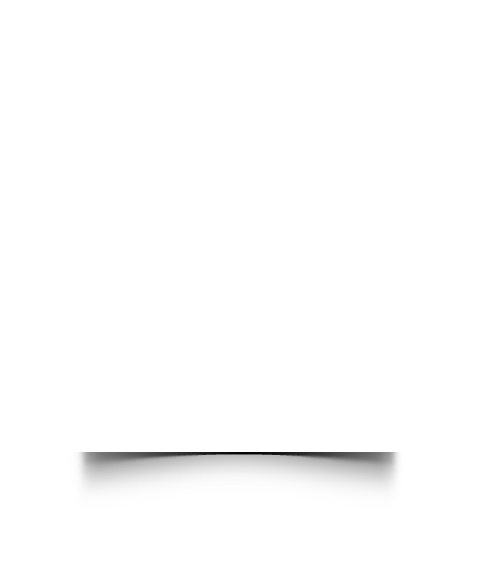